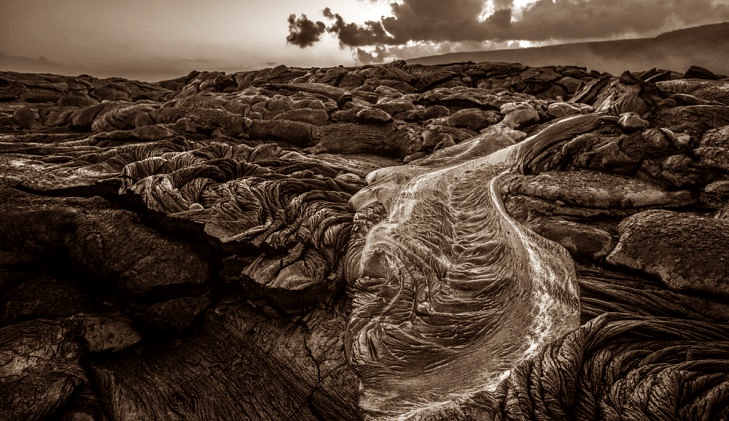 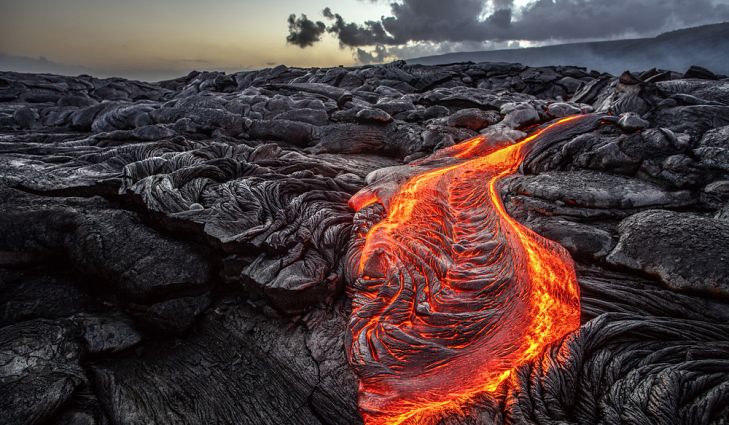 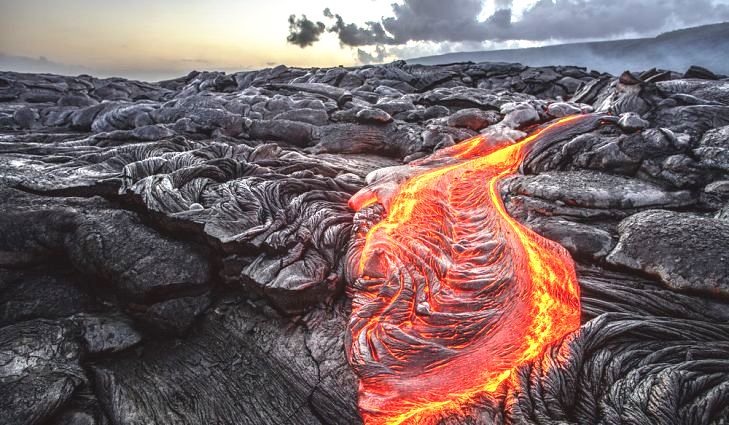 Capitulo 1: Tierra Caribeña
con Jim Soto
Historia de
PUERTO RICO
Formación Geológica Caribeña
2
Unidad 1 : Una mirada geográfica
Cáp.1 : P.R. Tierra Caribeña
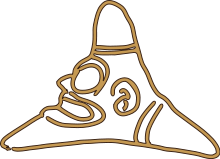 Para aprender…
¿Que procesos geológicos formaron las Antillas y a Puerto Rico?



Paginas 12-13
Para discutir…
¿La apariencia de la superficie de nuestro planeta cambia o permanece igual? ¿Por qué uno o el otro?
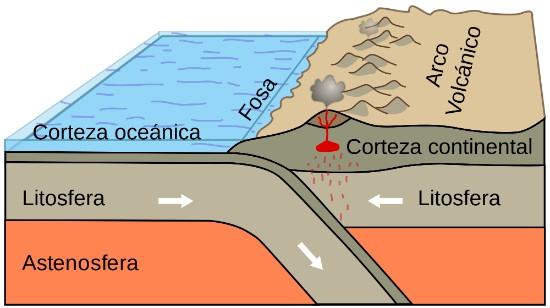 Términos que debes aprender
Teoría de placas tectónicas
Placas tectónicas 
Astenosfera
Era Mesozoica
Cretácico
Plataforma antillana
Plegamiento
Teoría de la deriva continental
Subducción
Magma
¿Como se formó Puerto Rico?
Veamos un video explorando el concepto de la deriva continental.
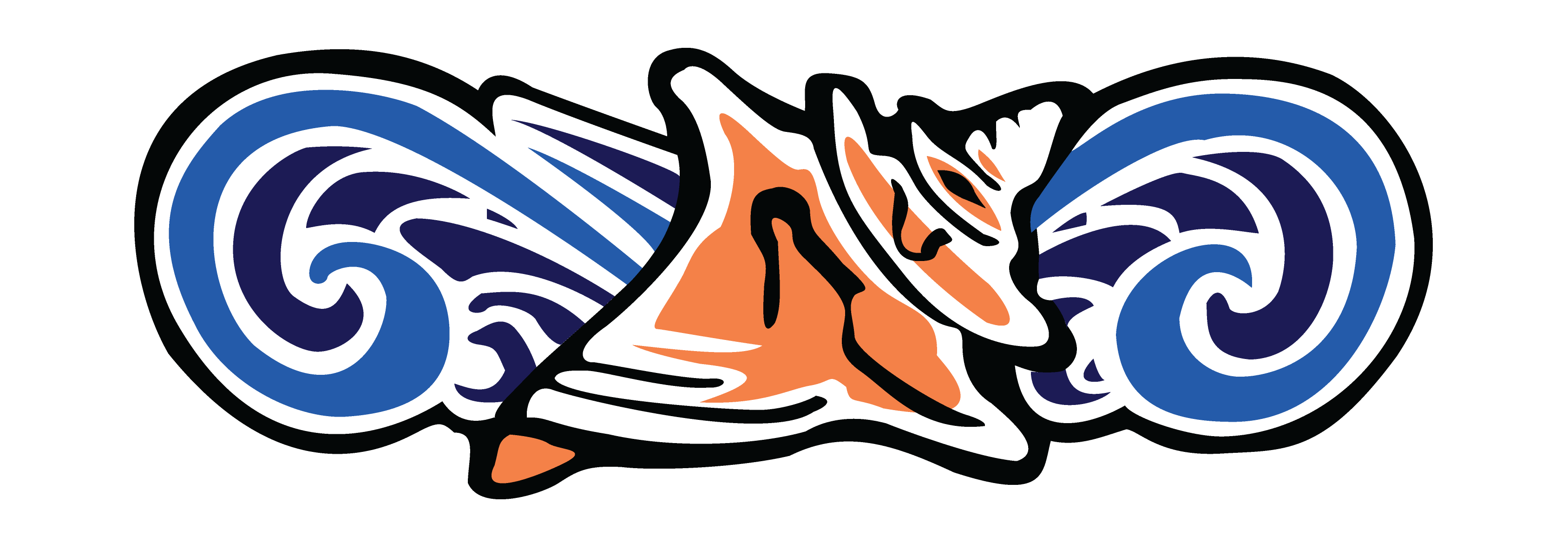 PULSAR
Veamos otro video explicando la formación geológica de nuestra isla.
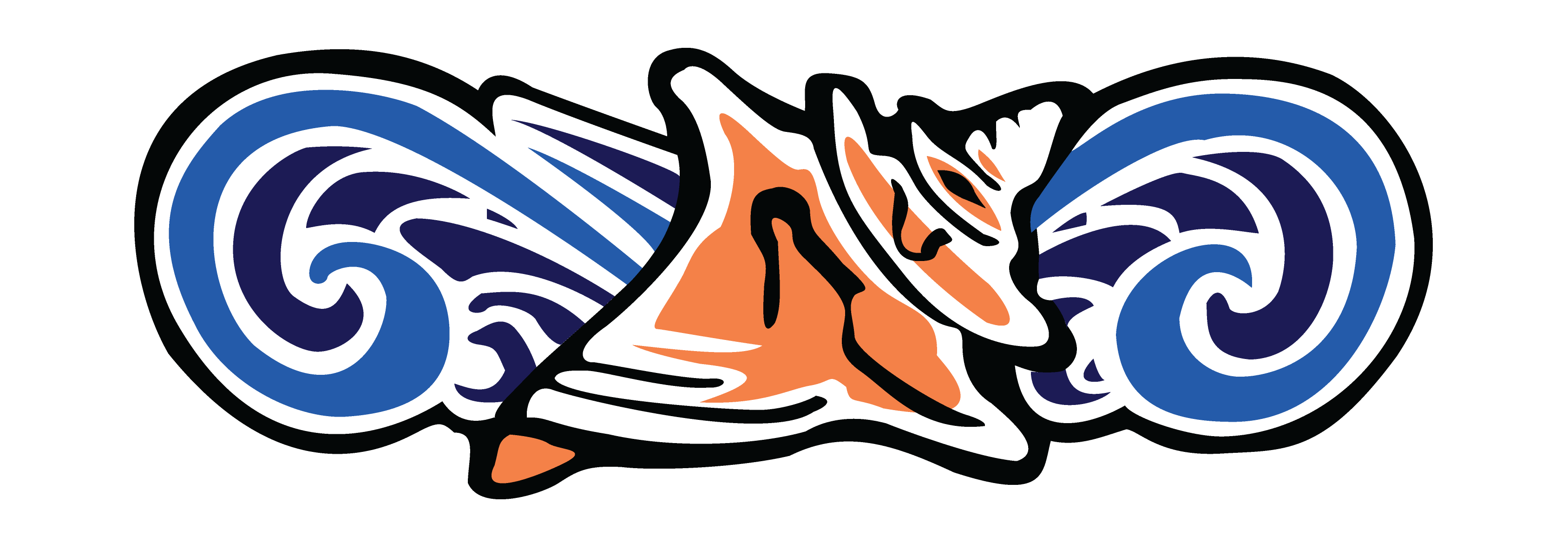 PULSAR
Es hora de leer
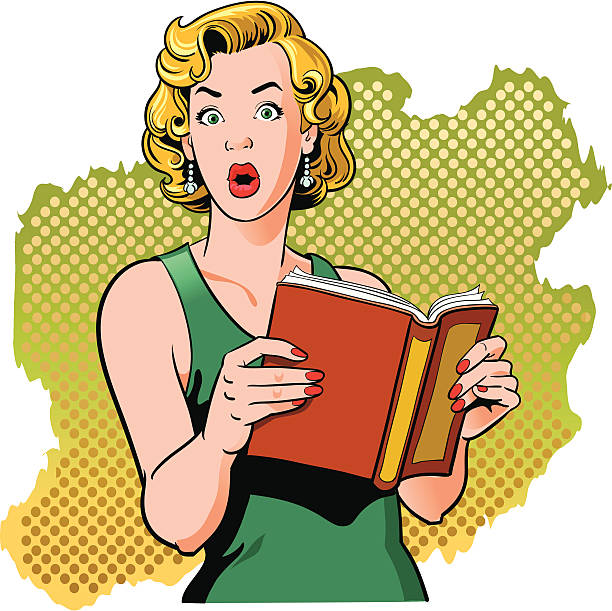 Toma 20 minutos para leer y contestar la pregunta inicial y definir los términos del día. Prepárate para discutir la lectura en clases.
Demuestra lo que sabes
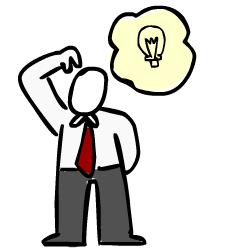 Completa las actividades de assessment de la pagina 13 del libro y la pagina 7 del cuaderno de actividades. Muéstrala al maestro para estampado al terminar.
En la próxima lección
GEOLOGIA 
& 
GEOGRAFIA
Jim Soto © 2019